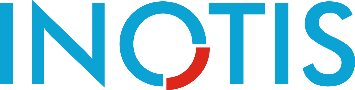 INOTIS
Likwidacja szkód
1
Lider w likwidacji szkód
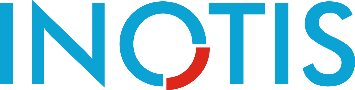 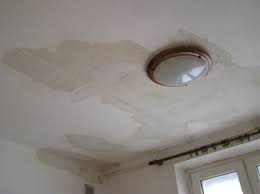 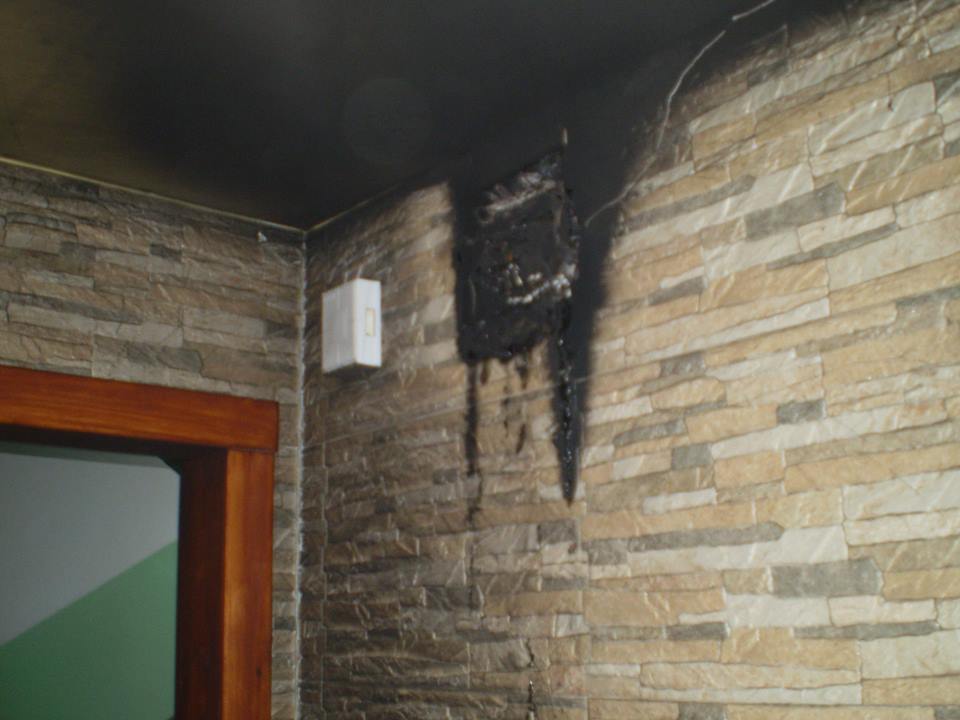 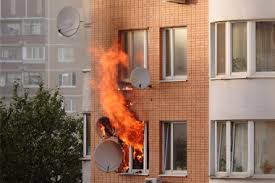 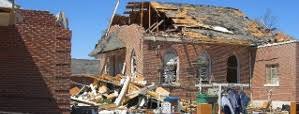 2
Proces likwidacji szkody
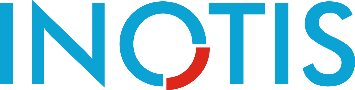 TU
1. Przekazanie zlecenia
6. Przekazanie zlecenia
INOTIS
5. Weryfikacja i wyliczenie 
    kosztorysu naprawy
2. Analiza i wybór eksperta
RZECZOZNAWCA
3. Oględziny i wycena
4. Przekazanie materiałów
Poszkodowany
3
Inotis w skrócie
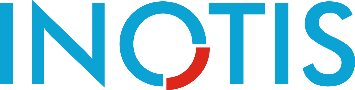 Realizujemy ponad 50.000 szkód każdego roku.
Umowy z większością TU na obsługę szkód majątkowych, komunikacyjnych i korporacyjnych.
350 rzeczoznawców terenowych w całej Polsce, 
34 etatowych pracowników w centrali w Bydgoszczy.
Własny system informatyczny EPRIL do elektronicznej obsługi zleceń.
Firma działa od 2005 roku i obecnie wiodąca firma w likwidacji szkód w Polsce.
4
ZAKRES LIKWIDACJI SZKÓD W POSZCZEGÓLNYCH DZIAŁACH
Dział zleceń komunikacyjnych:
pojazdy lądowe z wyłączeniem pojazdów szynowych np. samochody osobowe, ciężarowe, autobusy,  przyczepy, naczepy
sprzęt pływający śródlądowy 
maszyny rolnicze np. kombajny, ciągniki, prasy
transport bliski np. wózki widłowe, magazynowe
typowe, jezdne maszyny budowlane np. koparki, spychacze, walce, wozidła  
likwidacja merytoryczna szkód komunikacyjnych

Dział zleceń majątkowych masowych (likwidacja techniczna typowych szkód):
typowe budynki mieszkalne, niemieszkalne i rolne o szacunkowej wartości szkody do 100.000 zł z wyłączeniem budynków przemysłowych
budynki przemysłowe o szacunkowej wartości szkody do 10.000 zł
drewniane budynki, stanowiące część gospodarstwa rolnego np. stodoły, obory, stajnie, garaże 
wyposażenie mieszkań oraz biur np. meble, niespecjalistyczny sprzęt komputerowy, sprzęt RTV AGD, 
ruchomości domowe, rzeczy osobiste 
typowe instalacje mieszkań, biur i budynków niemieszkalnych np. instalacje elektryczne, wod – kan, CO, gaz
obiekty  małej architektury – płoty, bramy, nagrobki, altany, ogrody, drzewa, krzewy 
środki obrotowe, zapasy, towary, zbiory, części zapasowe o szacunkowej wartości szkody do 50.000 zł 
uprawy, płody rolne i inwentarz żywy, bytowanie zwierząt 

Dział DLS:
pozostałe maszyny i pojazdy,  które nie są uwzględnione w szkodach komunikacyjnych
uszkodzenia konstrukcyjne budynków mieszkalnych i niemieszkalnych  (filary, ściany nośne, ściany z wyłączeniem dachów)  
pozostałe szkody majątkowe, które nie są uwzględnione w szkodach majątkowych masowych
likwidacja merytoryczna 
szkody likwidowane z OC wykonawcy, budowlano-montażowe,
5
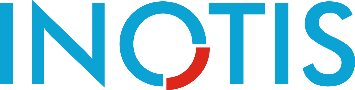 Współpraca przy likwidacji

O co chodzi? 
6
Współpraca w skrócie
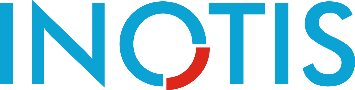 Proponujemy odpłatne wykonywanie kosztorysów uszkodzonego mienia stosownie do wiedzy i doświadczenia danej osoby, rozliczane na bazie umowy zlecenia lub faktury.
Zapewniamy bezpłatny kurs szkoleniowy dla osób, które chcą nauczyć się i/lub utrwalić wiedzę kosztorysową
Kurs trwa od 2 do 8 tygodni w zależności od dostępności osób
oraz szybkości w przyswajaniu wiedzy odnośnie kosztorysowania.
Kurs oraz wykonywanie kosztorysów odbywa się zdalnie w systemie SeKo Prix do którego zapewniamy bezpłatny dostęp.
7
Kogo szukamy?
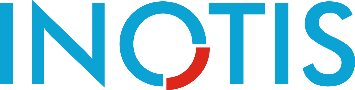 Otwartych i chętnych do nauki osób z Wydziału Budownictwa.
Które chcą podjąć współpracę przy likwidacji szkód.
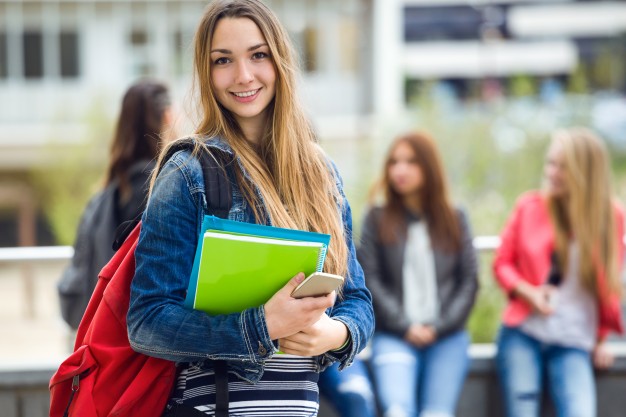 8
Co oferujemy?
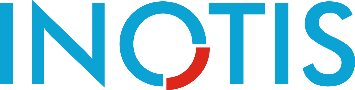 Dużą dawkę praktycznej wiedzy.
Wynagrodzenie 20 zł brutto od kosztorysu przy umowie zlecenia lub 20  zł netto przy rozliczaniu się na fakturę.
Pracę na etat lub pracę dodatkową w ilości i czasie preferowaną przez daną osobę.
Średnie miesięczne zarobki kosztorysantów zewnętrznych 1.000 - 4.000 zł
9
Dalsze kroki?
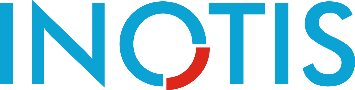 Proszę wysłać CV na adres praca@inotis.pl
Po zebraniu grupy poinformujemy o dacie pierwszego terminu szkolenia.
I zaczynamy 
10
Kontakt
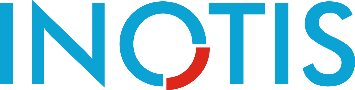 Dziękuję za uwagę i zapraszam do kontaktu

Maciej Wojtczak
Dyrektor Operacyjny
tel. 518 338 083
maciej.wojtczak@inotis.pl

praca@inotis.pl
11
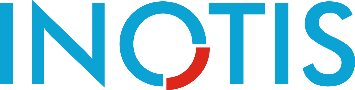 Dziękujemy i zapraszam
 do zadawania pytań
12